Michelson interferometer
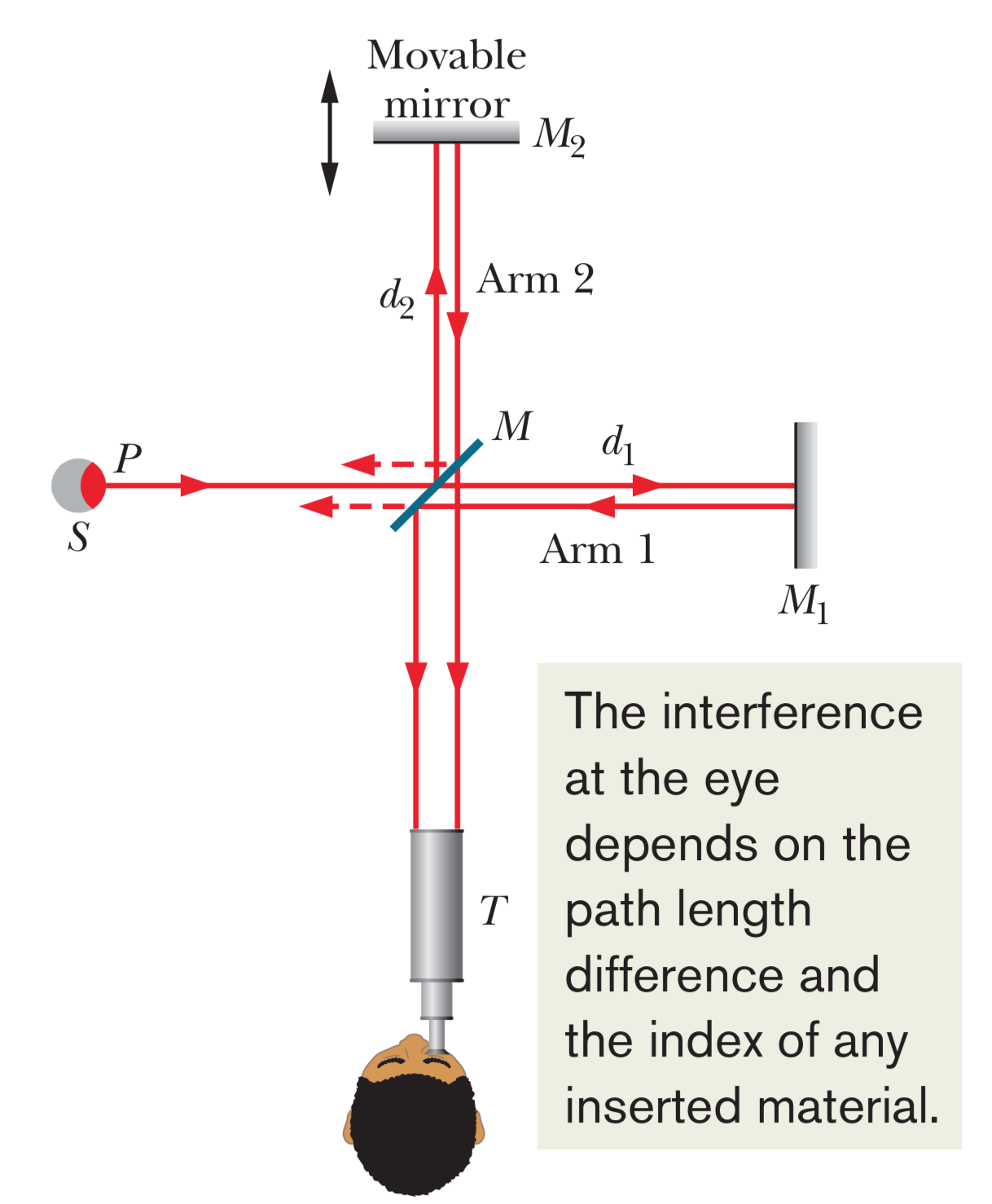 Fringe pattern observed in Michelson int.
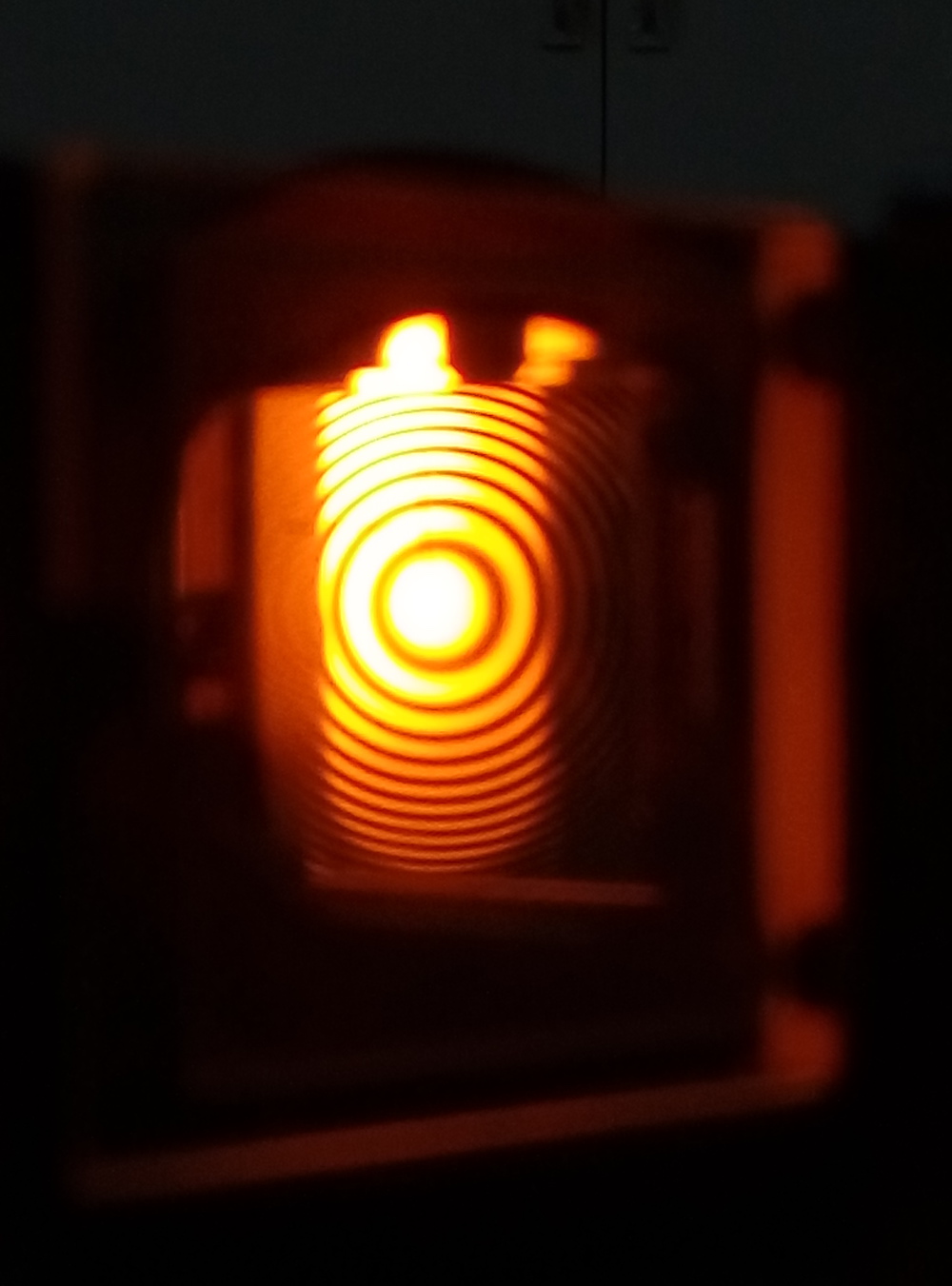 Diffraction
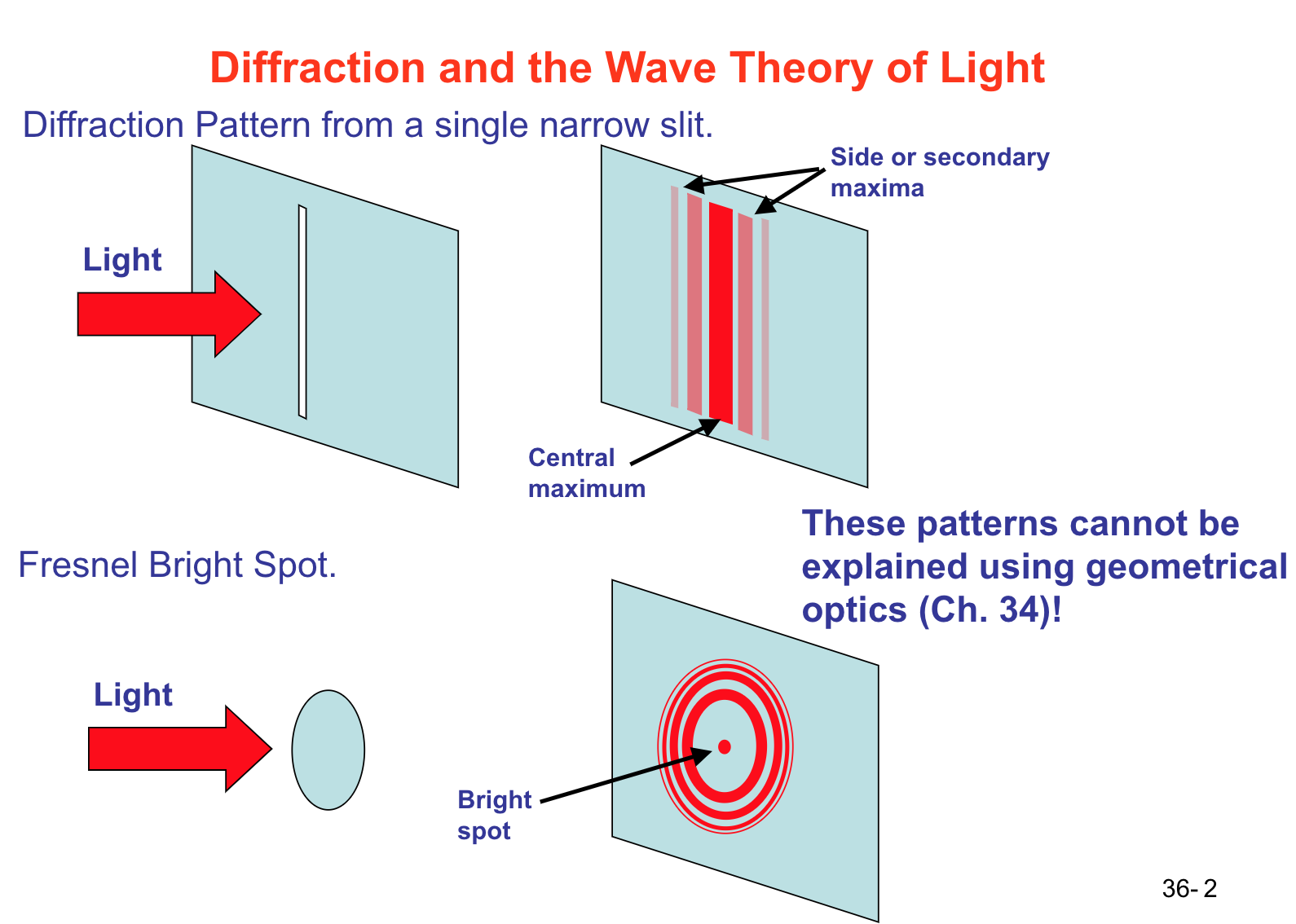 Diffraction (ctd.)
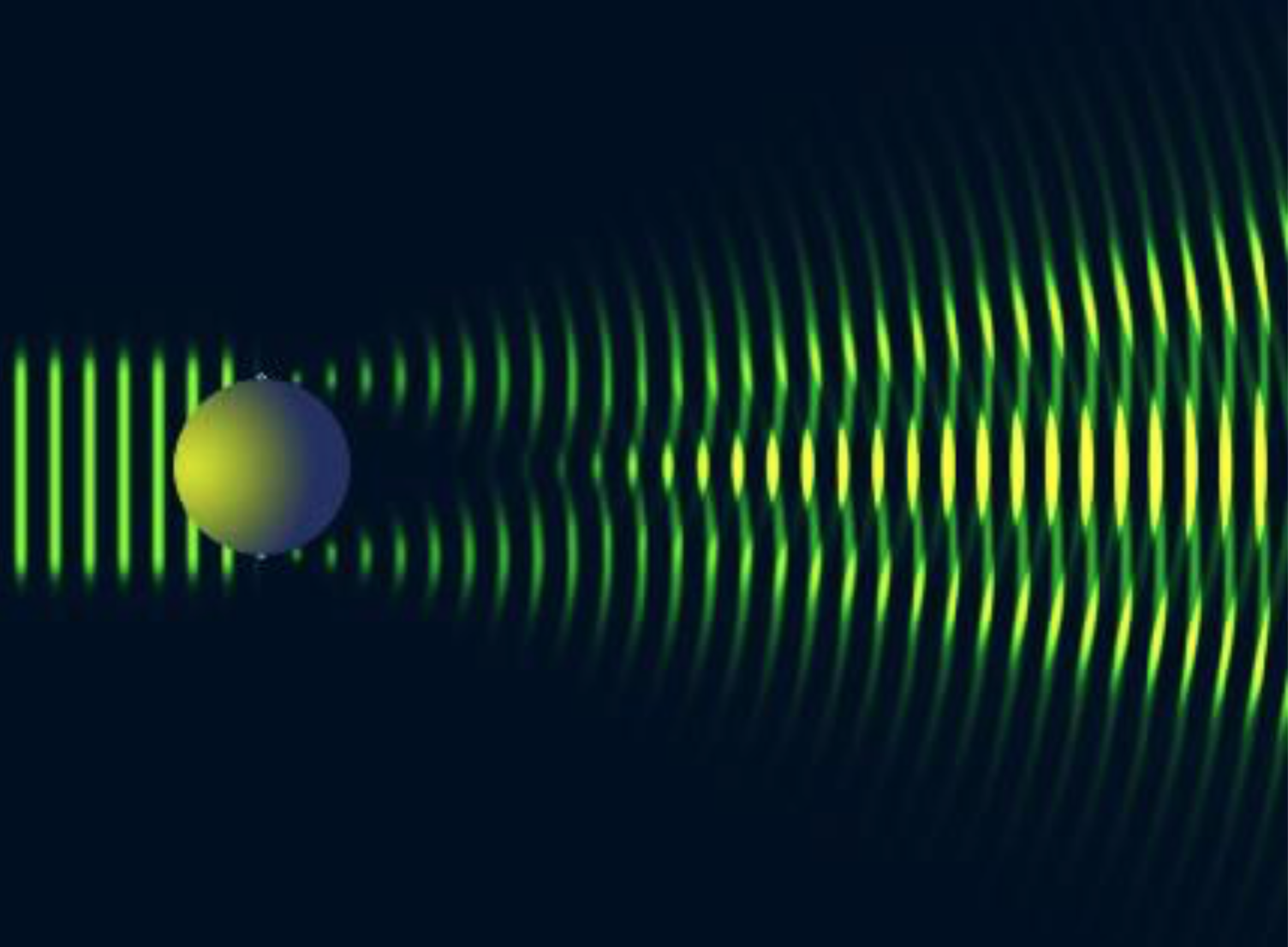 Interference causes bright spot in the middle
Locating minima from diffraction through a single slit
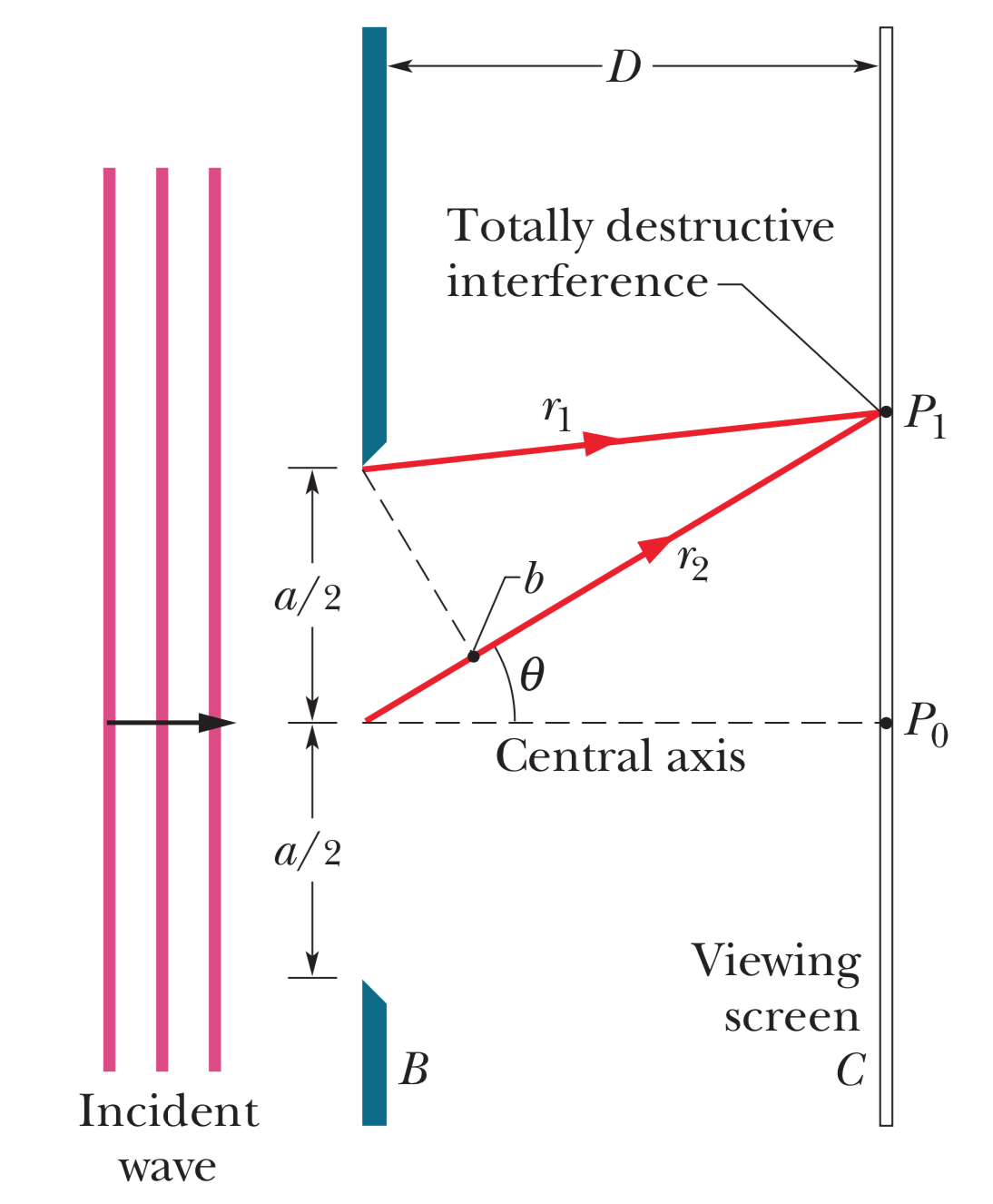 Diffraction pattern observed
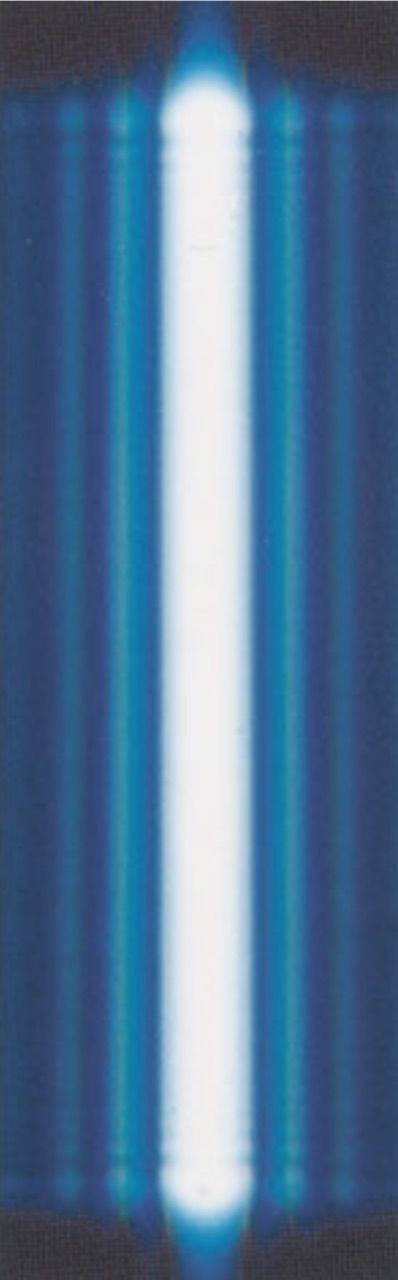 Approximation for locating dark fringes
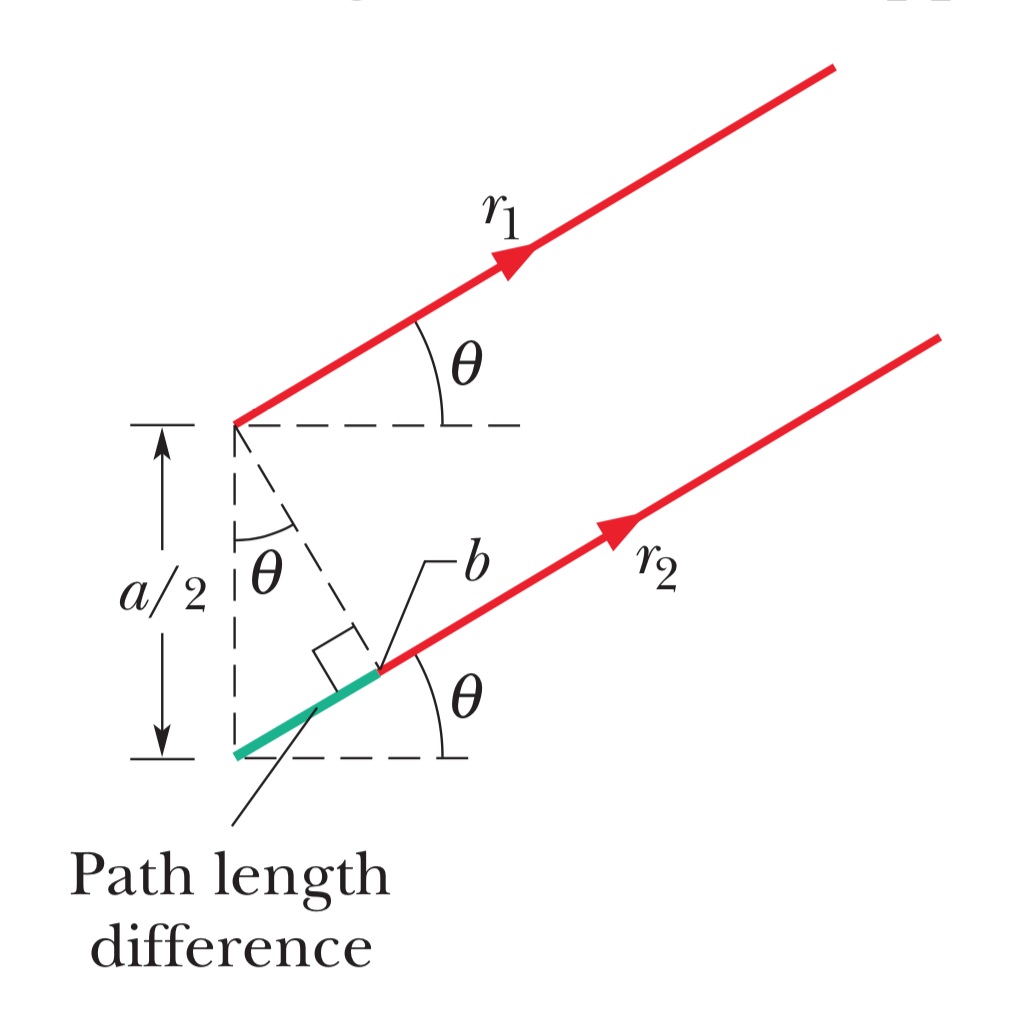 Finding second minima
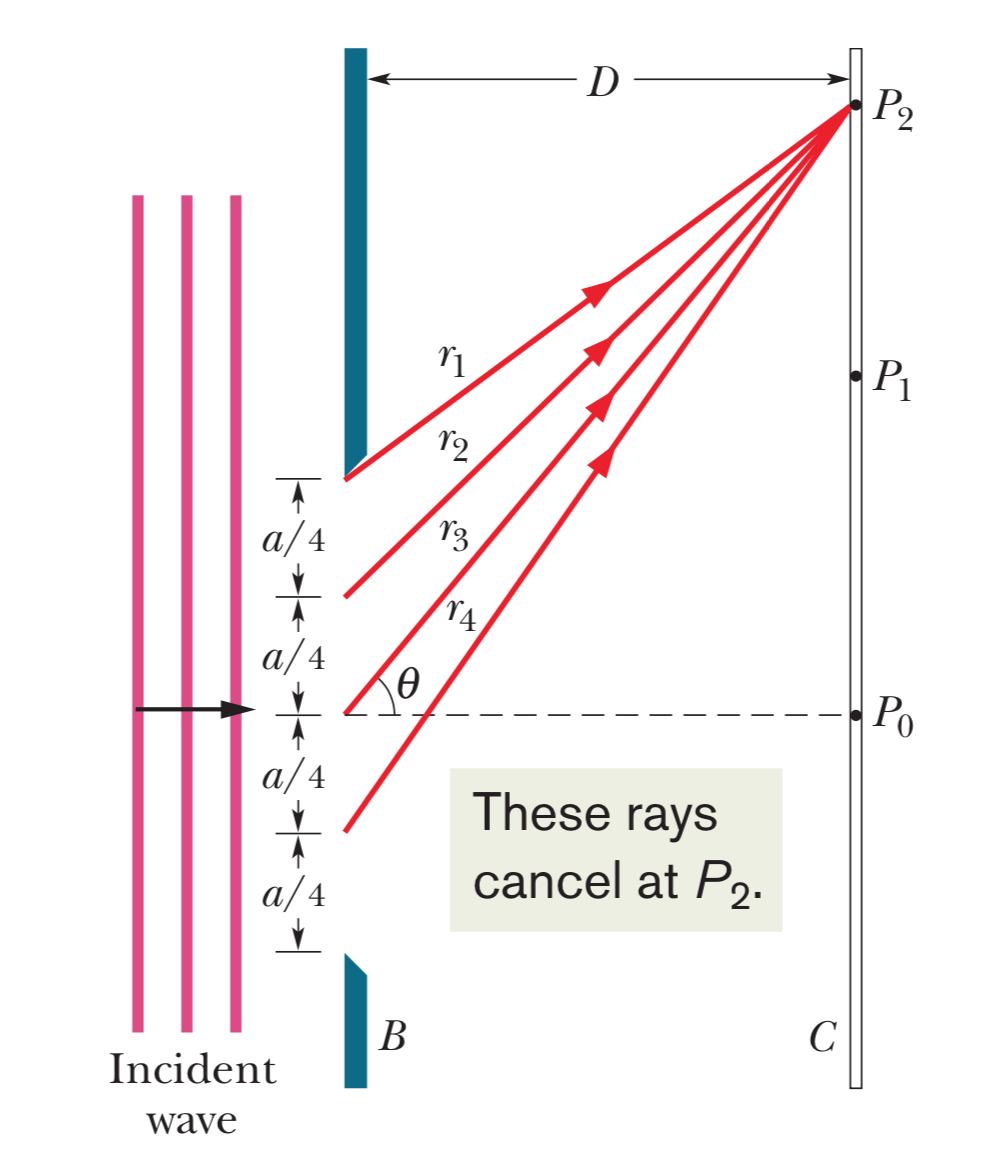 Approximation for locating 2nd dark fringes
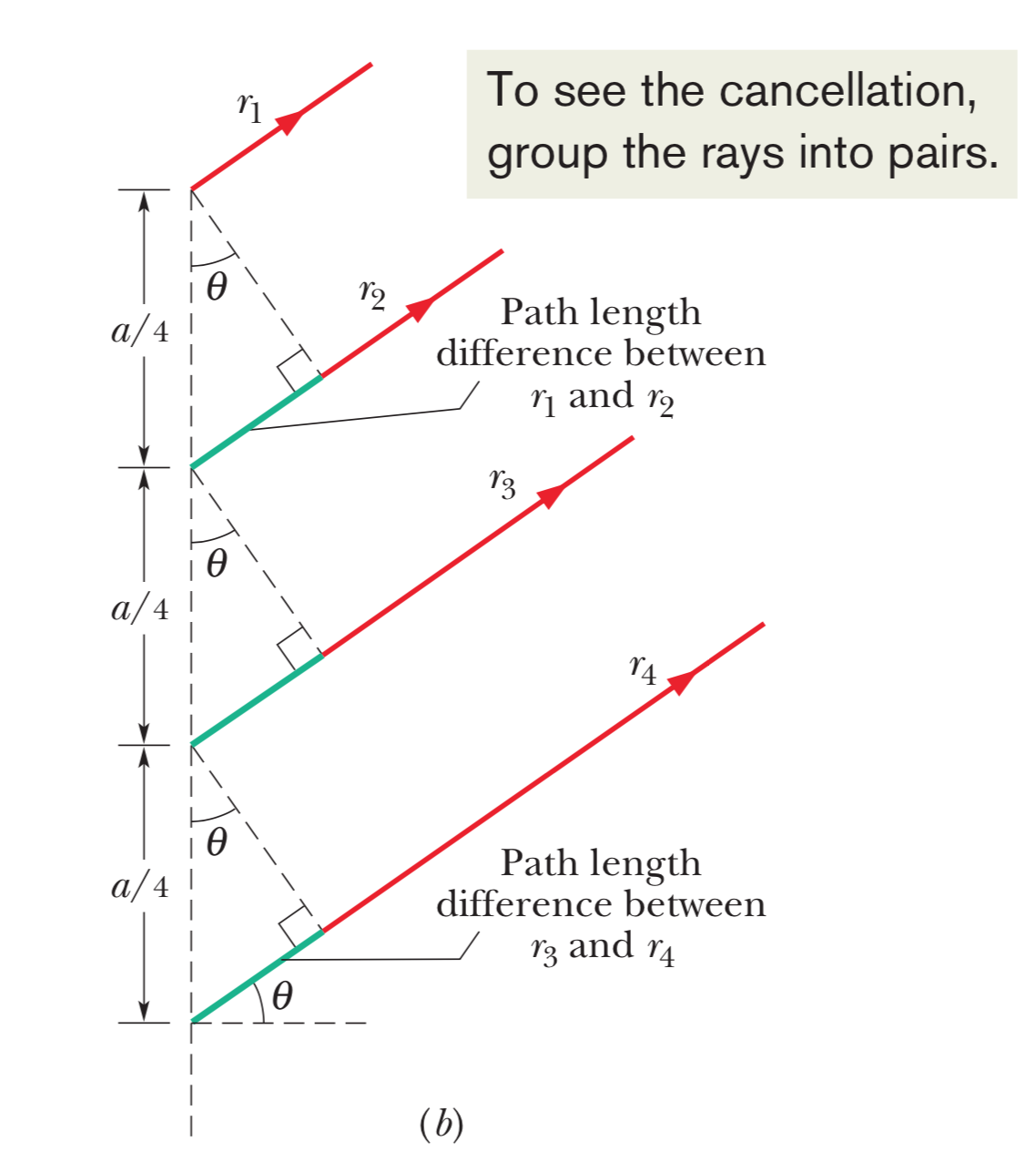